Crisis Management in Neonate Workshop - 2019 
                               on SUNDAY 8th Dec’2019
            Department of Anaesthesiology, Niloufer Hospital,       
      Osmania Medical College, Hyderabad, Telangana, INDIA. 
                                                                       & 
                                      IAPA TELANGANA
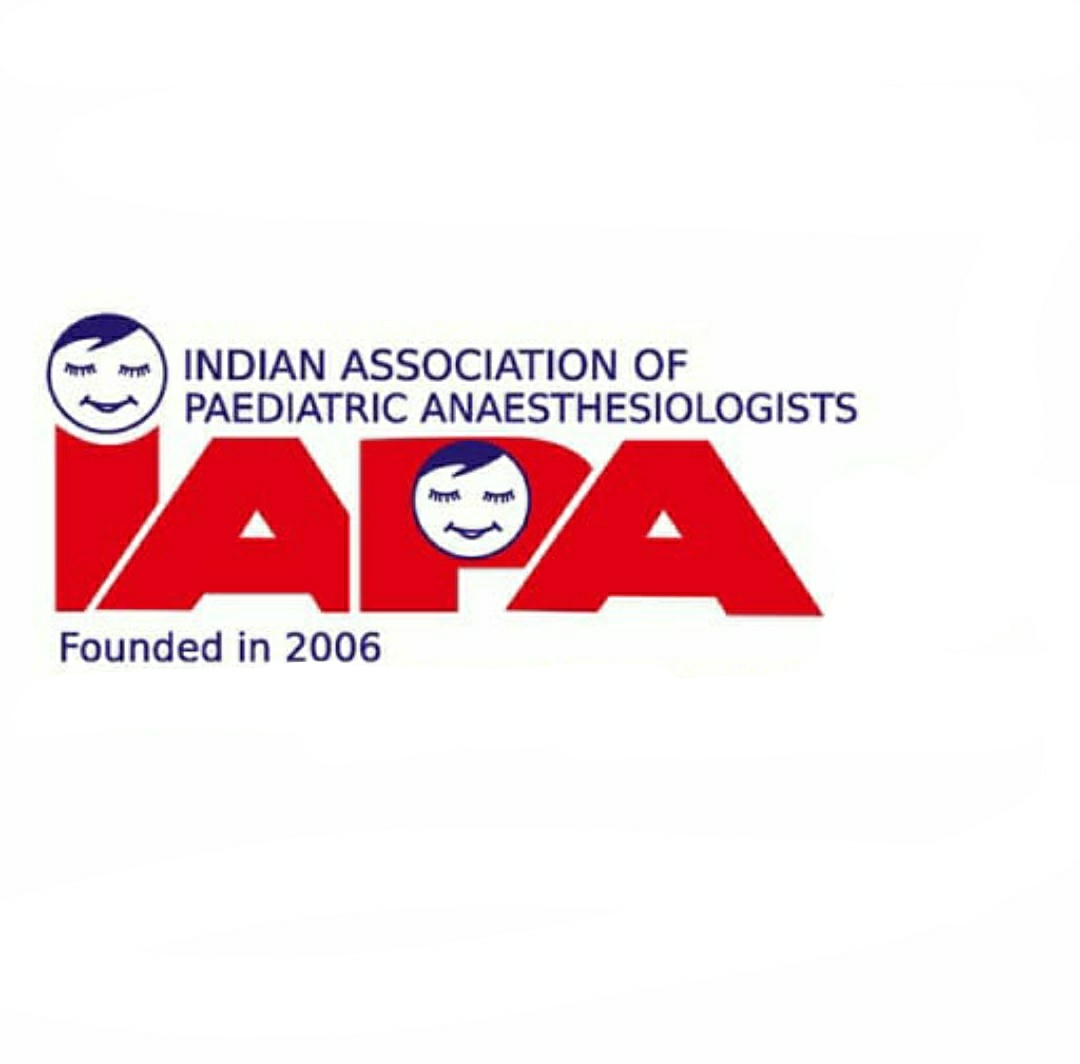 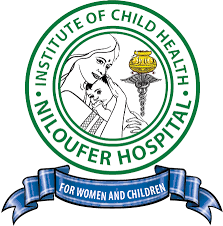 Venue : Dr K Prabhavati Seminar Hall, 4th floor,
               ICU Block, Niloufer Hospital.
Chief Patron – Dr K Prabhavati                 
Patrons – Dr MSRC Murthy & Dr Subramanyam M
Organizing Chair person – Dr  P V Shiva 
CO- Organizing Chair persons – Dr Sadana roy  & Dr Dayalsingh 
Organizing Secretory – Dr Aavula Muralidhar

Organizing & Scientific committee : -

Dr Aavula Muralidhar, Dr  Y Ravi Naga Prasad, Dr N Srinivas  reddy, Dr Ch Sunil kumar and Dr M Damodara rao.

Excutive committee :-

Dr J Sravan kumar, Dr B Lavanya, Dr Aditi devi, Dr Shwetha, 
Dr Haindavi, Dr Nida Farooqi, Dr Nitesh and  Dr Salman.
                        
                     *In co-ordination with ISA Telangana state  & ISA City Hyd*
OBJECTIVES OF WORK SHOP
A. FAILED VASCULAR ACCESS
The art of peripheral venous cannulation and trouble shooting
Basics of central venous cannulation - landmark and ultrasound guided
The essentials of intraosseous access
 
B. AIRWAY CRISIS
Overcoming challenges in upper airway obstruction
Algorithm for failed intubation in neonate
Mastering laryngospasm & bronchospasm management
Plan for the accidental extubation 	
 
C. CARDIOVASCULAR CHALLENGES
When-to and how-to of major surgical blood loss 
Taming the rhythm in cardiac arrhythmias
The must-know resuscitation in neonatal cardiac arrest.
Dear Friends,

                         Its pleasure to announce about – CRISIS MANAGEMENT IN NEONATE workshop 2019. “ First-of-its-kind” exclusive neonatal anaesthesia work shop. Main aim of this work shop is to gain knowledge/ skills mainly neonatal venous access ( peripheral & central venous cannulation), Neonatal intubation techniques ( conventional & USG guided), Supra  glottis  airways  usuage in emergency and Haemodynamic crisis management.

                        We Niloufer team has  been working for the poor people, providing services of Obstetric, paediatric and neonatal anaesthesia. We are training residents not only  from our OSMANIA MEDICAL COLLEGE, residents  come  from  all corporate hospital of Hyderabad & all private medical colleges of Telangana, Andhra Pradesh and Karnataka also.

 A Brief introduction of our niloufer hospital.

                  Established in 1953 as a 100 bedded hospital with a vision to meet the health needs of mother and child had marched forward with no looking back. The unnerving and unstinted efforts of its  fleet enhanced its occupancy that had always resulted in 200 percent occupancy. Gradually bed strength increased to 500 with advanced facilities. Presently hospital have separate OP building, ICU building and general block with 1000 bedded capacity, with more than 200 percent occupancy. 
                  Hospital is supported by excellent diagnostic facilities, separate Lab wing, radiology dept with CT scan facility and high end blood bank . Neonatology department with 3 units, pediatrics with 12 units, pediatric surgery with 4 units, Pediatric and Obstetric anaesthesia  4 units and all other  specialities and paraclinical specialities have one unit each.
                   As an institute it was the arena for the medical  graduates  and post graduates who had learning with agility. Students of this institute have proved their mettle at national and international levels the hospital had  the honor of managing significant number of critical cases, performing rare surgeries.


Dr Aavula Muralidhar, 
Organizing Secretary,
CRISIS MANAGEMENT IN NEONATE WORKSHOP – 2019.
REGISTRATION FORM
                                  CRISIS MANAGEMENT IN NEONATE WORKSHOP – 2019
 
Name: --------------------------------------------------------------------------------------Age : -------------------
Qualification : ---------------------------------------- Institute : -----------------------------------------------
If Post Graduate , mention College  : --------------------------------------------------------------------------
Medical Council name & Number  : ---------------------------------------------------------------------------
City : -----------------------------------------------------------State : ---------------------------------------------
Phone : ------------------------------------------------- E mail : --------------------------------------------------
Address for Correspondence : -----------------------------------------------------------------------
Payment details : ----------------------------------------------------------------------------------
 
                                 LIMITED SEATS  ONLY
 Registration Amount :-
 For IAPA members  – Rs. 1000, Post graduates – Rs. 1000 and others Rs.1500 only. 
                                        (NEFT/ Online / Cheque / D D / Cash).

In favour of  (Bank account Details) :                                                             Contact us
 Department of  Anaesthesiology,                                                  Department of Anaesthesiology Niloufer Hospital
Niloufer Hospital.   A/C No. 37298217680.                                  Osmania Medical College, Hyderabad
IFSC Code. SBIN0005893,                                                                  Telangana State, INDIA.
State Bank of India, Bazarghat,                                                        Phone : 9246201971, 9948373675, 9849803828
Hyderabad – 500004.                                                                         E mail : nhanaesthesia@gmail.com.